Государственное автономное учреждение Ямало-Ненецкого автономного округа «Центр спортивной подготовки»
Аналитическая деятельность инструктора-методиста. Мониторинг затруднений в учреждении
Раздел 3 программы «Школа молодого методиста»
г. Салехард
2021 г
Обобщенные трудовые функцииинструктора-методиста
05.005 Инструктор-методист http://base.garant.ru/70753338/
1. Организация и проведение занятий по физическому воспитанию, оказание практической и методической помощи по вопросам физической подготовки;
2. Физическая подготовка и обучение детей физической культуре в соответствии с программой и методиками физического воспитания;
3. Проведение физкультурно-оздоровительной и спортивно-массовой работы в физкультурно-спортивной организации и обеспечение безопасности в спортивном сооружении и на его территории;
4. Организационно-методическое обеспечение и координация образовательной, тренировочной и методической деятельности в области физической культуры и спорта в образовательных организациях;
5. Руководство деятельностью по проведению физкультурно-оздоровительной и спортивно-массовой работы в физкультурно-спортивной организации;
6. Руководство в области методического обеспечения и координации тренировочного и образовательного процессов в образовательной организации, осуществляющей деятельность в области физической культуры и спорта.
Направления деятельности инструктора-методиста
Аналитическая деятельность инструктора-методиста
В философском словаре встречаем слово аналитика. Оно происходит от греческого – искусство анализа – искусство расчленения понятий, логика.

Что же такое анализ? Педагогическая энциклопедия определяет анализ, происходящий от греческого слова разложение, расчленение изучаемого предмета или явления на характерные для него составные элементы, выделение в нем отдельных сторон, изучение каждого элемента или стороны явления в отдельности как части единого целого. 
Анализ существует в двух формах:  
1) как мыслительная операция, 2) как практическое действие.
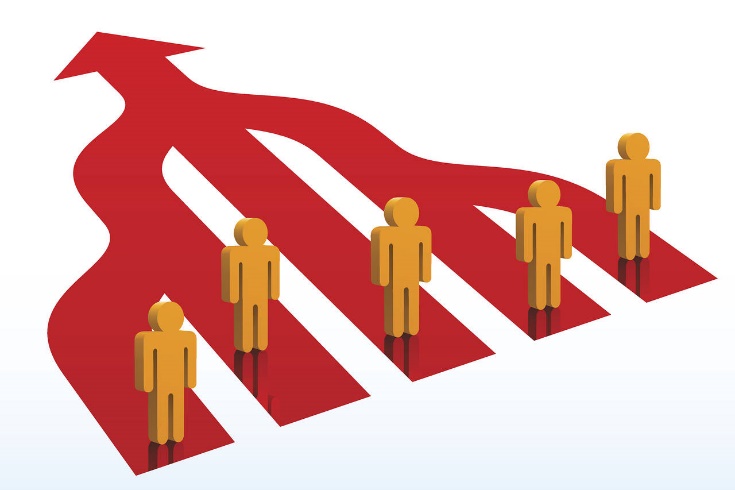 Формы аналитической деятельности
Качества личности, необходимые в аналитической деятельности
Мониторинг как одно из мероприятий аналитической деятельности инструктора- методиста
Понятие «мониторинг» происходит от лат. monitor – напоминающий, надзирающий. Этим термином обозначается постоянное наблюдение за каким-либо процессом с целью выявления его соответствия желаемому результату или первоначальным предположениям.
В качестве объектов мониторинга могут выступать:
• тренировочный процесс;
• результативность занимающихся;
• профессиональная деятельность тренера;
• профессиональное развитие тренера;
  и другие.
Мониторинг используется в тех случаях, когда в построении какого-либо процесса необходимо постоянно отслеживать происходящие в реальной предметной среде явления с тем, чтобы включать результаты текущих наблюдений в процесс управления.
Этапы проведения мониторинга (1)
В зависимости от выбранного объекта мониторинга определяются специфические цели и задачи, связанные с реализацией мониторинга на практике, т.е. в каждом случае осуществляется определенный вид мониторинга.
Любая методика анализа содержит такие моменты, как:
- цели и задачи анализа;
- объекты анализа;
- системы показателей, с помощью которых будет исследоваться          каждый объект анализа;
- описание способов исследования изучаемых объектов;
- источники данных для анализа;
- указания по организации анализа;
- указания по оформлению результатов анализа;
- потребители результатов анализа.
Мониторинговое мероприятие состоит из таких же этапов.
Этапы проведения мониторинга (2)
Проведение мониторинга должно регламентироваться. Желательно, чтобы в учреждении был локальный акт о проведении мониторинга (приказ, положение), в котором прописываются: цель, сроки проведения, система показателей, ответственные исполнители, «выход» (документ,  в котором будут оформлены результаты: аналитическая справка, реестр затруднений или др.)
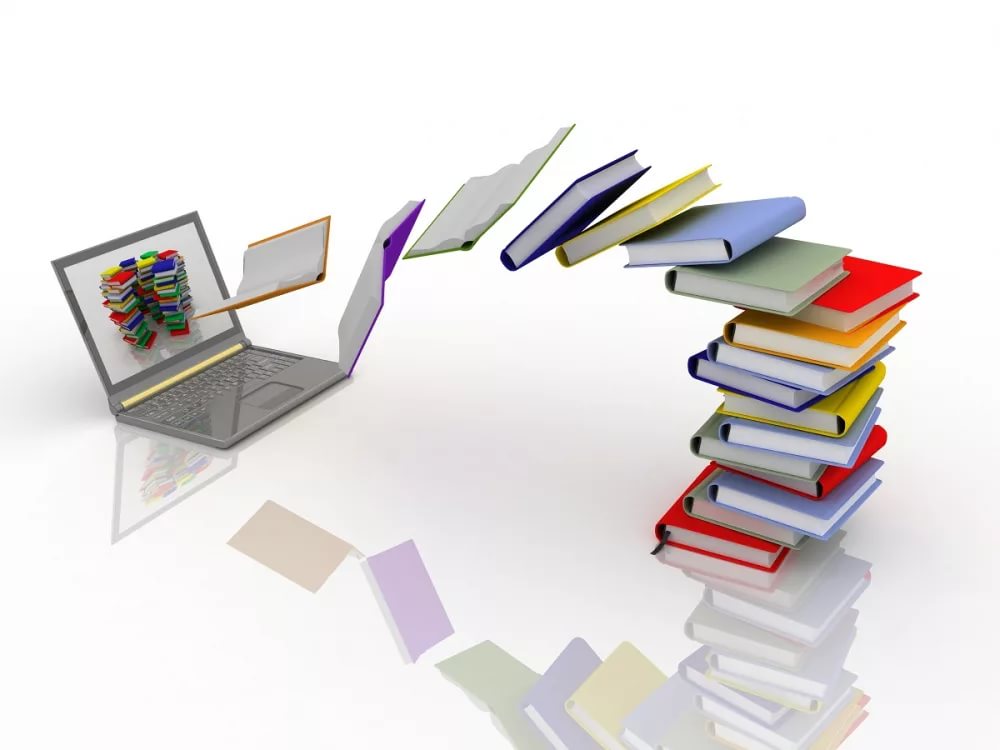 Мониторинг затруднений в учреждении
Занимаясь анализом результатов деятельности, инструктор-методист всегда определит сильные и слабые стороны чего-либо, динамику или регресс процессов.   Причиной регресса часто становятся затруднения, барьеры, которые испытывает сотрудник, выполняющий определенные функции. 
	Информацию для мониторинга о затруднениях можно собрать различными вариантами: анкетирование, опрос, тест и т.д. После сбора информации, её необходимо систематизировать, классифицировать. Для этого нужно четко понимать цель проведения мониторинга. Полученную информацию можно разложить в нескольких вариантах и выбрать самый оптимальный, который сможет более детально обрисовать сложившуюся ситуацию. После чего, мы оформляем результаты в виде таблицы, блок-схемы или в какой-либо другой графический формат, главное, чтобы результаты были читаемыми и легко сопоставляемы. 
	В завершении сравниваем показатели, выявляем сильные или слабые стороны, фиксируем.
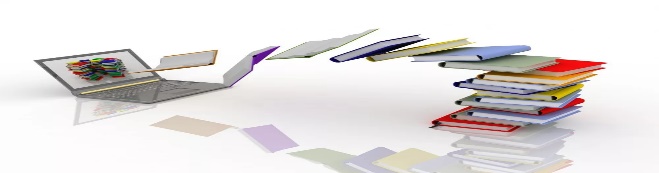 Реестр как одна из форм оформления информации по результатам аналитической деятельности
Понятие реестра
 
Реестр — форма систематизации, учёта; список, перечень, опись, система.Реестр — книга для регистрации дел, документов, имущества и т. п. В бухгалтерском учёте составляется реестр карточек для аналитического учёта.Реестр — информационный ресурс, включающий в себя документы на бумажных и электронных носителях, дела и систему записей по установленной форме в книгах учёта, производимых регистратором.
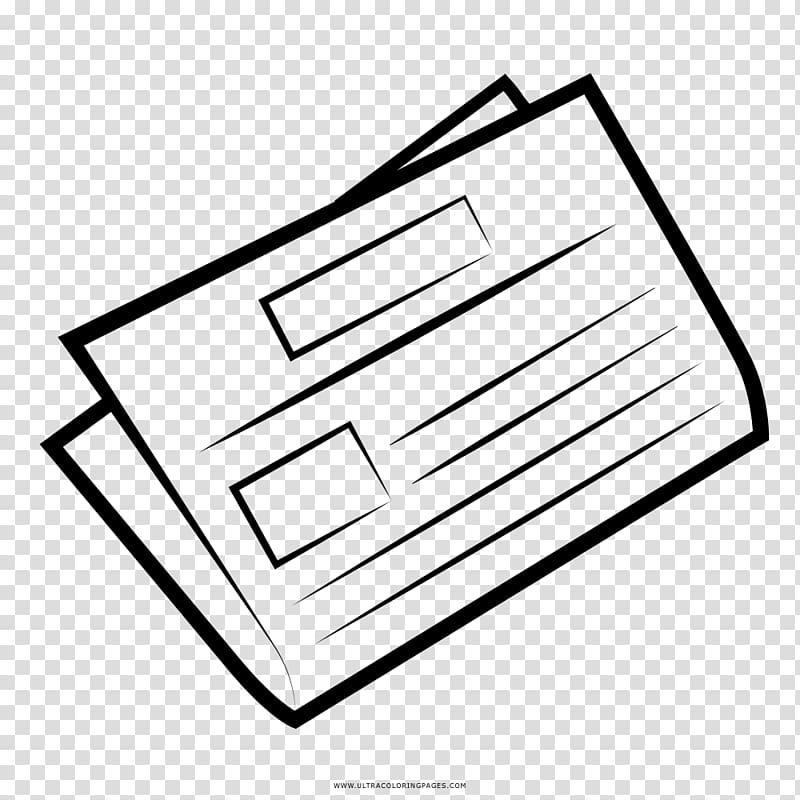 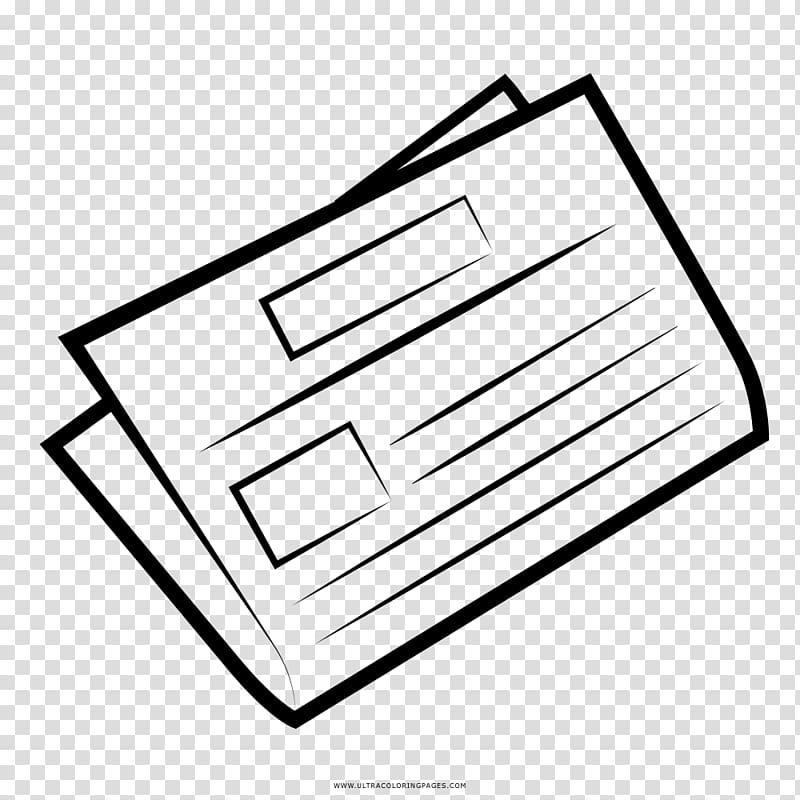 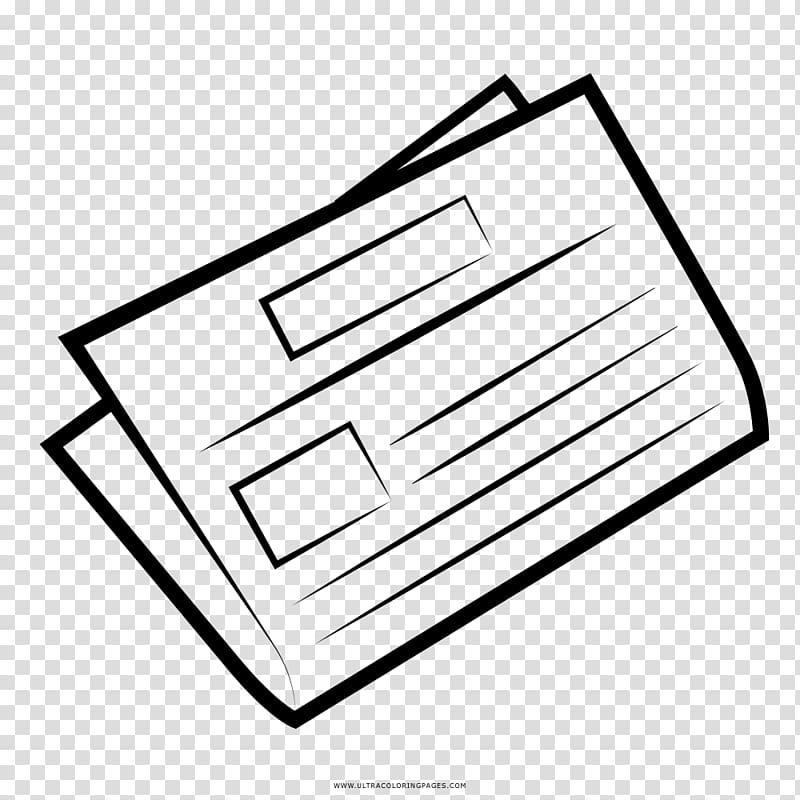 Реестр как систематизация полученных результатов
Любой реестр, как самостоятельный документ (возможно использовать как приложение к аналитической или информационной справке),  состоит из 2 частей: описательной и таблично-статистической.
В описательной части прописывается преамбула. Обычно в преамбуле в концентрированной форме излагаются цели и задачи данного документа, условия, обстоятельства и мотивы, послужившие поводом для его составления, показатели и принцип формирования реестра (система классификации результатов).
Во второй части документа, в таблице, фиксируются  результаты согласно определенной классификации, направлениям  анализа. 

	Анализируя количественные или процентные показатели, а также словесные характеристики, размещенные в таблице согласно полученной информации, можно принять различные управленческие решения по преодолению затруднений, решению вопросов по функционированию организации, в том числе по методическому направлению.
Список источников
1. Курносов Ю.В., Конотопов П.Ю. Аналитика: методология, технология и организация информационно - аналитической работы. - М.: Русаки, 2004. - 512 с.;
2. Методическое обеспечение системы подготовки спортивного резерва в детских спортивных школах. Деятельность методической службы / Авт.-сост. Гордеева Е.Н., Петрова И.В., Федотова И.В. – Красноярск, 2014. – 48 с.
3. Методическая работа как механизм управления качеством образования: Учебно-методическое пособие / Составитель Гирба Е.Ю. - Серпухов.: МОУДПО «Учебно-методический центр», 2010 г. – 100 с. 
4. Мишуков А.В. Управление организационно-методической деятельностью спортивной школы: дис. канд. пед. наук: 13.00.04 / А.В. Мишуков. – Москва, 2006. – 129 с. 
Организация методической работы в спортивной школе/ Н.Н. Никитушкина, - изд. «Спорт», 2018. - 54 с.

https://fb.ru/article/464713/analiticheskaya-deyatelnost---eto-osnovyi-analiticheskoy-deyatelnosti 
https://studbooks.net/2194081/ekonomika/teoreticheskoe_soderzhanie_analiticheskoy_deyatelnosti
Тест на определение аналитических способностей
                 https://testometrika.com/intellectual/the-technique-of-conceptions/